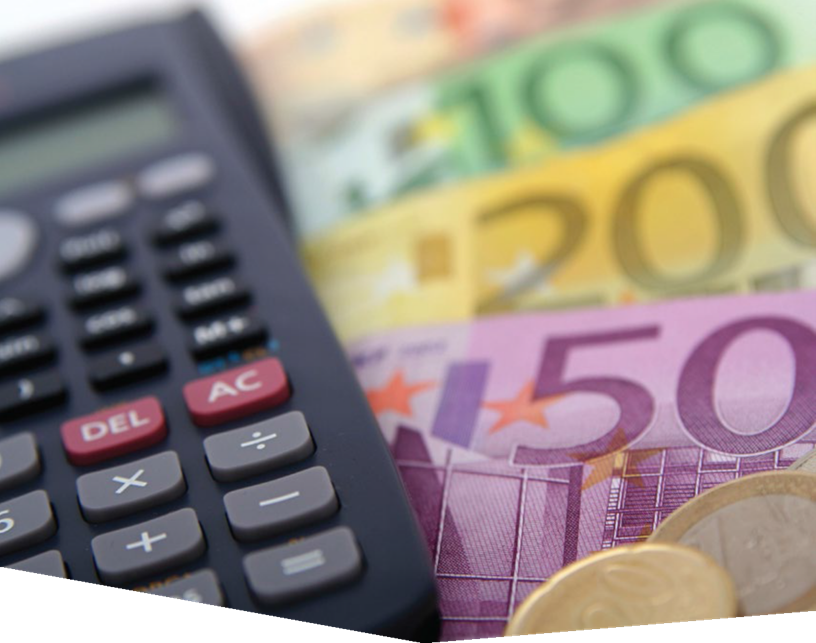 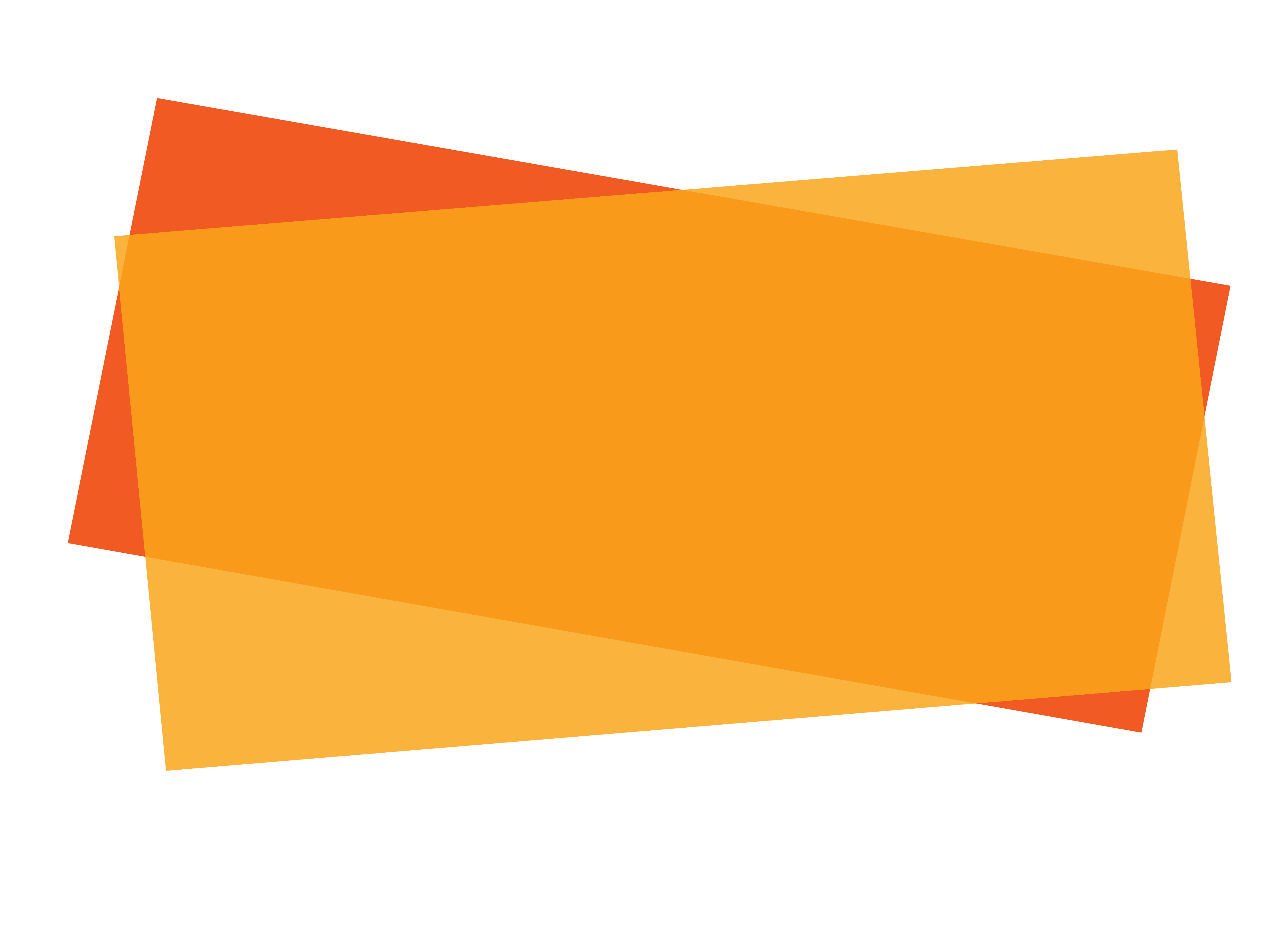 Beneficios sociales
NICSP 42
[Speaker Notes: La NICSP 42 es una norma específica del sector público; no existe una NIIF  equivalente.]
El Manual de Pronunciamientos de Contabilidad del Sector Público es la principal fuente autorizada de principios internacionales de contabilidad generalmente aceptados para las entidades del sector público. 
Toda la información en esta presentación es propia y está protegida por derechos de autor.
Beneficios sociales
Objetivo de aprendizaje

Usted será capaz de:
Aplicar las definiciones de beneficios sociales y riesgos sociales
Aplicar el enfoque general para la contabilización de servicios sociales
Tener en cuenta el enfoque de seguro para contabilizar los beneficios sociales
Beneficios sociales
Definiciones

Beneficios sociales son transferencias de efectivo proporcionadas a:
a) Individuos u hogares específicos que cumplen los criterios de elegibilidad;
b) Para reducir el efecto de los riesgos sociales; y
c) Para abordar las necesidades de la sociedad en su conjunto.
Riesgos sociales son sucesos o circunstancias que:
a) Se relacionan con las características de los individuos u hogares, por ejemplo: la edad; la salud; la pobreza y la situación laboral; y
b) Pueden afectar negativamente al bienestar de los individuos u hogares, ya sea imponiendo exigencias adicionales a sus recursos o reduciendo sus ingresos.
Beneficios sociales
[Speaker Notes: La definición de riesgos sociales pretende ser coherente con la utilizada en las Estadísticas de Finanzas Públicas (GFS). Si los participantes están familiarizados con GFS, considere resaltar este tema. La definición de beneficios sociales es similar a la utilizada en GFS, pero en la NICSP 42 la definición se limita a las transferencias de efectivo; este no es el caso en GFS.

En algunas jurisdicciones, una entidad del sector público puede proporcionar vales que permitan a las personas y/o a los hogares acceder a los servicios, o puede reembolsar a las personas y/o a los hogares los costos incurridos para acceder a los servicios. Si este es el caso de los participantes, considere discutir si cumplen con la definición de un beneficio social. A continuación se reproduce la orientación proporcionada en la NICSP 42.

La esencia económica de estas transacciones es que la entidad del sector público está pagando por la prestación de los servicios; por lo tanto, tales transacciones no se ajustan a la definición de beneficio social. Cuando una entidad del sector público proporciona vales o reembolsos, el individuo y / o el hogar no tienen discreción sobre el uso del beneficio. Por el contrario, los beneficios sociales proporcionan transferencias de efectivo que pueden utilizarse indistinguiblemente de los ingresos provenientes de otras fuentes.]
Ejemplos de beneficios sociales

Beneficios por desempleo
Pensiones estatales de jubilación
Pensiones de invalidez
Beneficios sociales
[Speaker Notes: Considere agregar ejemplos adicionales para reflejar las experiencias de los participantes.

Los gobiernos han gastado mucho dinero en respuesta a la pandemia de COVID-19. Considere una discusión sobre las intervenciones que los gobiernos de los participantes han emprendido, y si estas cumplen con la definición de un beneficio social. En línea, esto podría ser a través de grupos de chat o, para grupos pequeños, una discusión en vivo.

Las respuestas dependerán de los términos de la ayuda concedida. Los pagos a individuos pueden ser beneficios sociales si se relacionan con riesgos sociales: los pagos de licencia pueden cumplir con este criterio en algunas jurisdicciones. Si los pagos no son beneficios sociales (los cuales incluyen pagos a organizaciones), es probable que sean pagos de transferencia.]
Contabilización de los beneficios sociales

Enfoque general
Se utiliza para todos los beneficios sociales a menos que el gobierno elija utilizar el enfoque de seguro

Enfoque de seguro
Se utiliza solo cuando se cumplen los criterios especificados y el gobierno elige utilizar el enfoque de seguro
Beneficios sociales
Enfoque general: Reconocimiento

Se reconoce un pasivo por un plan de beneficios sociales cuando:
La entidad tiene una obligación presente que da lugar a una salida de recursos que surge de un suceso pasado; y
La obligación presente puede medirse de manera que satisfaga las características cualitativas y tenga en cuenta las restricciones de la información de los informes financieros con propósito general.
El suceso pasado es la satisfacción por parte del beneficiario de todos los criterios de elegibilidad para el siguiente beneficio
La satisfacción de los criterios de elegibilidad para cada pago de beneficios sociales es un suceso pasado separado
Beneficios sociales
[Speaker Notes: El suceso pasado es el factor más importante para determinar cuándo reconocer un beneficio social. En virtud de la NICSP 42, el evento pasado es la satisfacción por parte del beneficiario de todos los criterios de  elegibilidad  para el siguiente beneficio – los criterios deben cumplirse por separado para cada pago.

Estar vivo en el momento en que se requiere que se cumplan los criterios de elegibilidad puede ser un criterio de elegibilidad, ya sea explícitamente o implícitamente establecido. Esto depende de las características de cada plan de beneficios sociales.

Asegúrese de que los participantes se sientan cómodos con este concepto antes de continuar; si imparte la capacitación en línea, use el chat o (con un grupo pequeño), tenga una discusión. La orientación y los ejemplos de la NICSP 42 y el seminario web (https://www.youtube.com/watch?v=5DN0x-eiIF8) puede ser útil para ilustrar los problemas de reconocimiento y medición (sería posible mostrar parte del video en la capacitación si se considera que es útil).]
Ejemplos de reconocimiento

Alcanzar la edad de jubilación (en el caso de una pensión de jubilación)
La muerte de la pareja (en el caso de un beneficio por supervivencia)
Quedar desempleado (en el caso de un beneficio por desempleo sin período de espera)
Estar desempleado durante un período determinado (en el caso de un  beneficio por desempleo con un período de espera)
Beneficios sociales
Enfoque general: Medición

Los gastos se miden por un importe equivalente al pasivo
El pasivo se mide por la mejor estimación de los costos en que incurrirá la entidad para cumplir las obligaciones presentes
El pasivo es solo para el próximo pago
No se requiere descuento para la mayoría de los beneficios sociales
El pasivo se reduce a medida que se realizan los pagos: las diferencias se reconocen en el resultado (ahorro o desahorro).
Beneficios sociales
[Speaker Notes: Se pueden encontrar más detalles en el módulo Gastos (ver páginas 7 – 8). Véanse también los comentarios sobre la diapositiva anterior.]
Ejemplo

Un gobierno proporciona una pensión de jubilación. Los montos se pagan en su totalidad a aquellas personas que cumplieron con los criterios de elegibilidad en su totalidad al final del mes anterior.
Al 31 de diciembre de 20X1, el gobierno reconoció un pasivo por pensiones de jubilación de 1,950,500 UM. Durante el 20X2, el Gobierno H pagó las pensiones de jubilación de la siguiente manera:
Enero 20X2 				1,950,500
Febrero–Diciembre 20X2 		            22,258,000
Durante enero de 20X3, el Gobierno H paga pensiones de jubilación por un total de 2,095,750 UM.
¿Qué gastos se deben reconocer en el 20X2?
Beneficios sociales
[Speaker Notes: La respuesta al ejemplo se puede encontrar en el módulo Gastos (páginas 8 - 9). 

Si imparte la capacitación en línea, considere el uso de grupos de trabajo para discutir la respuesta. Alternativamente, considere crear una serie de posibles respuestas (por ejemplo, pagos en el año, pagos de febrero a diciembre, etc.) y utilizar un sondeo.]
Enfoque general: Revelaciones

Características de los planes de beneficios sociales
Factores demográficos, económicos y otros factores externos que influyen en el nivel de gasto
El gasto total en beneficios sociales, analizado por plan de beneficio social
Una descripción de cualquier modificación significativa de los planes de beneficios sociales 
Si un plan cumple los criterios para permitir el uso del enfoque de seguro, una declaración de ese efecto.
Beneficios sociales
[Speaker Notes: Se pueden encontrar más detalles en el manual de gastos (página 9).]
Enfoque de seguros: Criterios

Pretende ser financiado en su totalidad de aportaciones; 
Aportaciones, Gravámenes, Rendimientos de Inversiones
Se revisan y ajustan las tarifas y/o beneficios
Se gestiona como una aseguradora maneja los contratos de seguros
Se vincula por plan 
Fondo separado o asignado
Derechos exigibles
Se evalúa el desempeño financiero y la posición financiera
Entidad posiblemente separada
Beneficios sociales
[Speaker Notes: La mayoría de los gobiernos, especialmente aquellos que se mueven de una base de contabilidad en efectivo, no tendrán la información requerida para aplicar el enfoque de seguro. Considere las necesidades de los participantes y si el enfoque de seguro debe ser cubierto.

Este material de capacitación no cubre los detalles del enfoque en sí; los participantes que deseen más detalles deberán remitirse a la NIIF 17 y a la NICSP 42. Sin embargo, el seminario web de IPSASB puede ser útil (y podría mostrarse como parte de la capacitación cuando sea relevante): https://www.youtube.com/watch?v=wU9EHwEy_ls]
Enfoque de Seguros: Normas de Contabilidad

NIIF 17, Contratos de Seguro
Normas nacionales que han adoptado sustancialmente los mismos principios que la NIIF 17

La NIIF 17 proporciona información significativa cuando se aplica a los beneficios sociales
Puede que no se aplique a otras normas
Beneficios sociales
[Speaker Notes: El módulo Gastos proporciona más detalles (página 11).]
Enfoque de seguros: Revelaciones

Base para determinar que el enfoque del seguro es apropiado
Información requerida por la norma contable internacional o nacional relativa a los contratos de seguro
Información sobre las características de sus planes de beneficios sociales
Descripción de las modificaciones introducidas durante el período sobre el cual se informa
Beneficios sociales
[Speaker Notes: El módulo Gastos proporciona más detalles (ver página 11)]
Preguntas y discusión
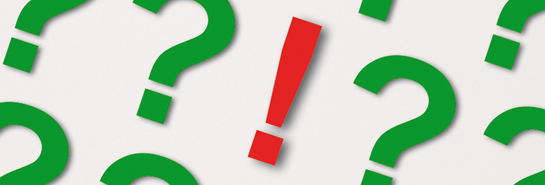 Visite el sitio web del IPSASB http://www.ipsasb.org
Beneficios sociales